All Things Praise Thee
DIX
7.7.7.7.7.7
4/4
A/A - DO

Verses: 3
PDHymns.com
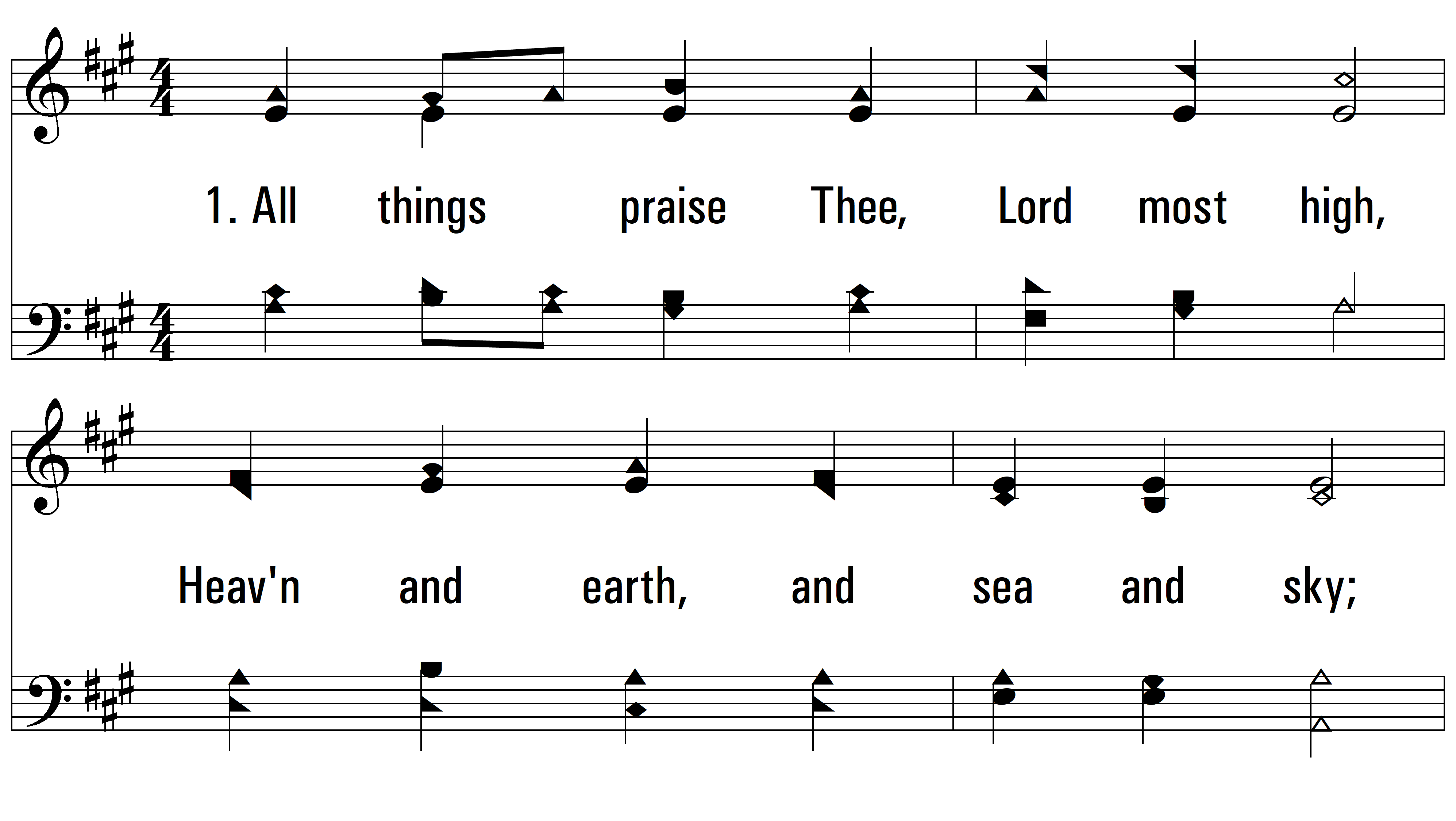 vs. 1 ~ All Things Praise Thee
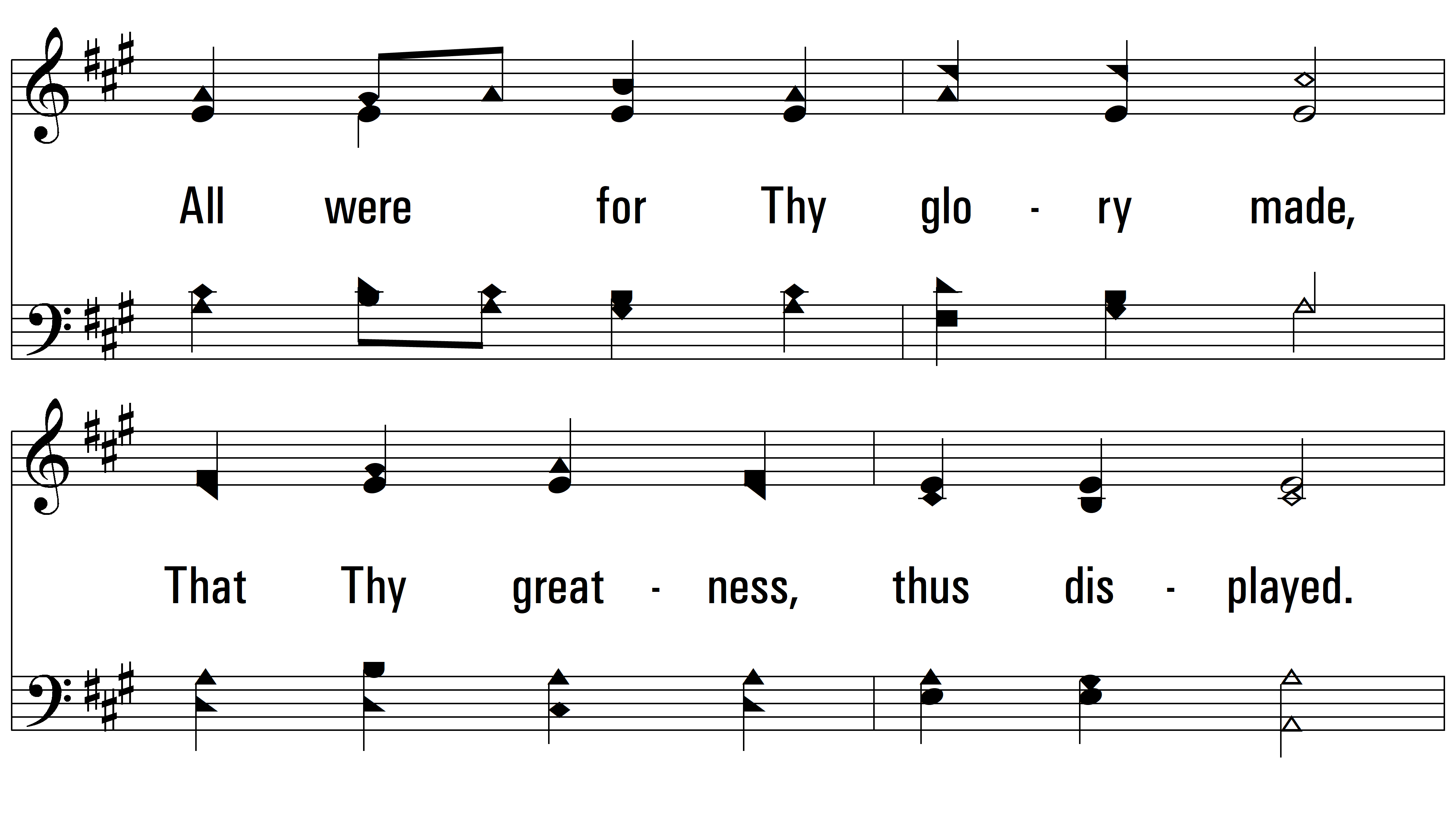 vs. 1
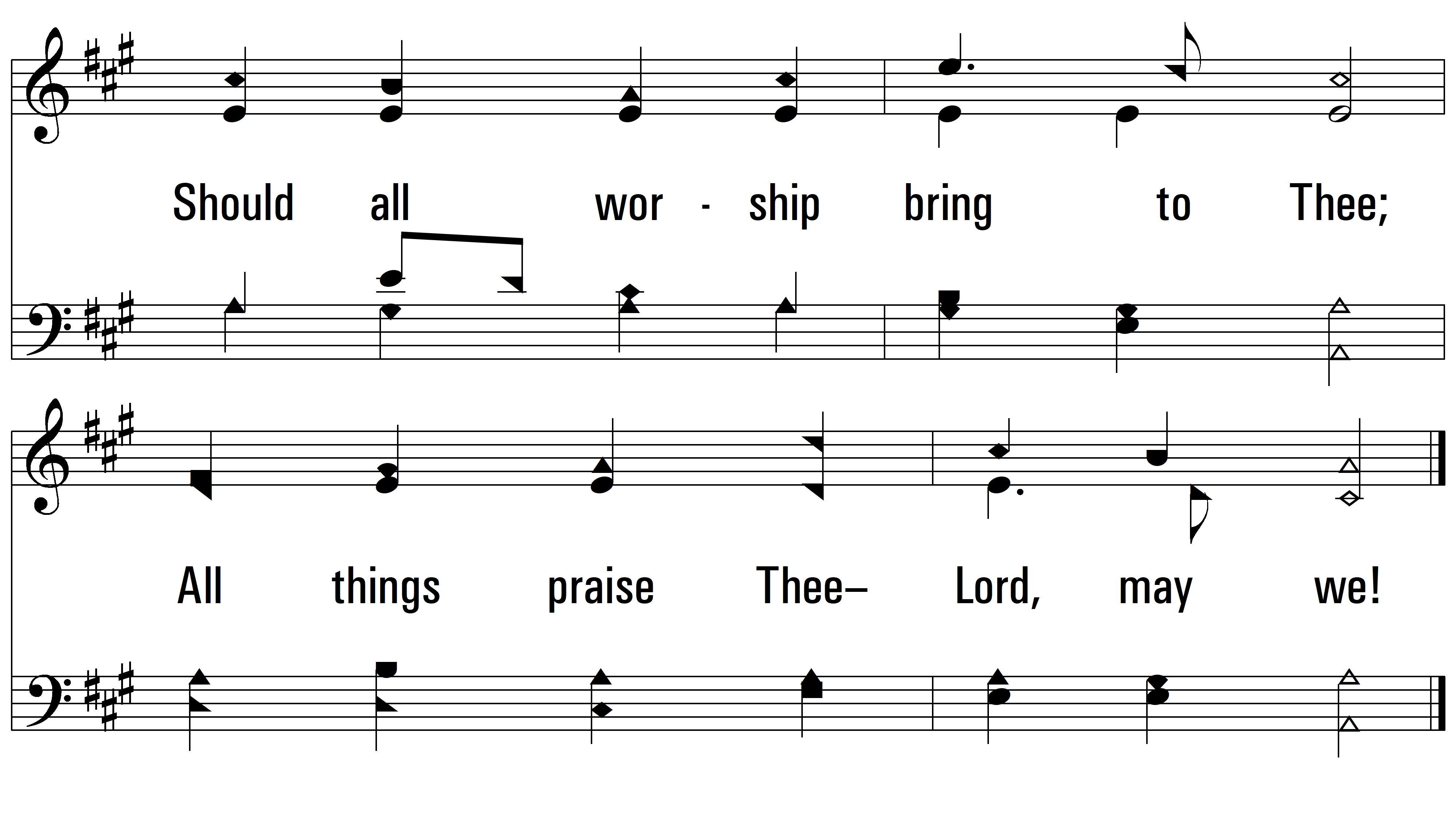 vs. 1
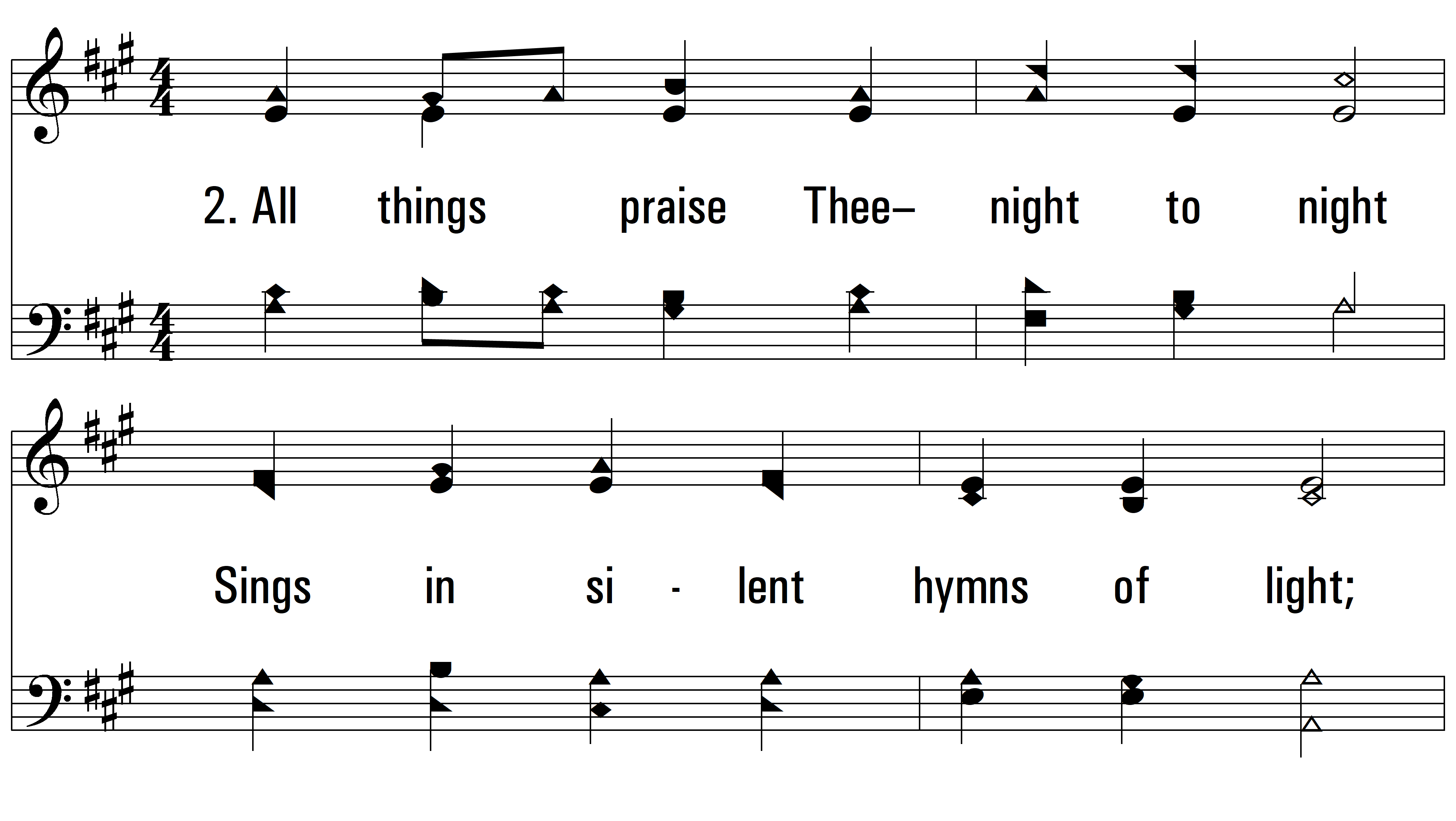 vs. 2 ~ All Things Praise Thee
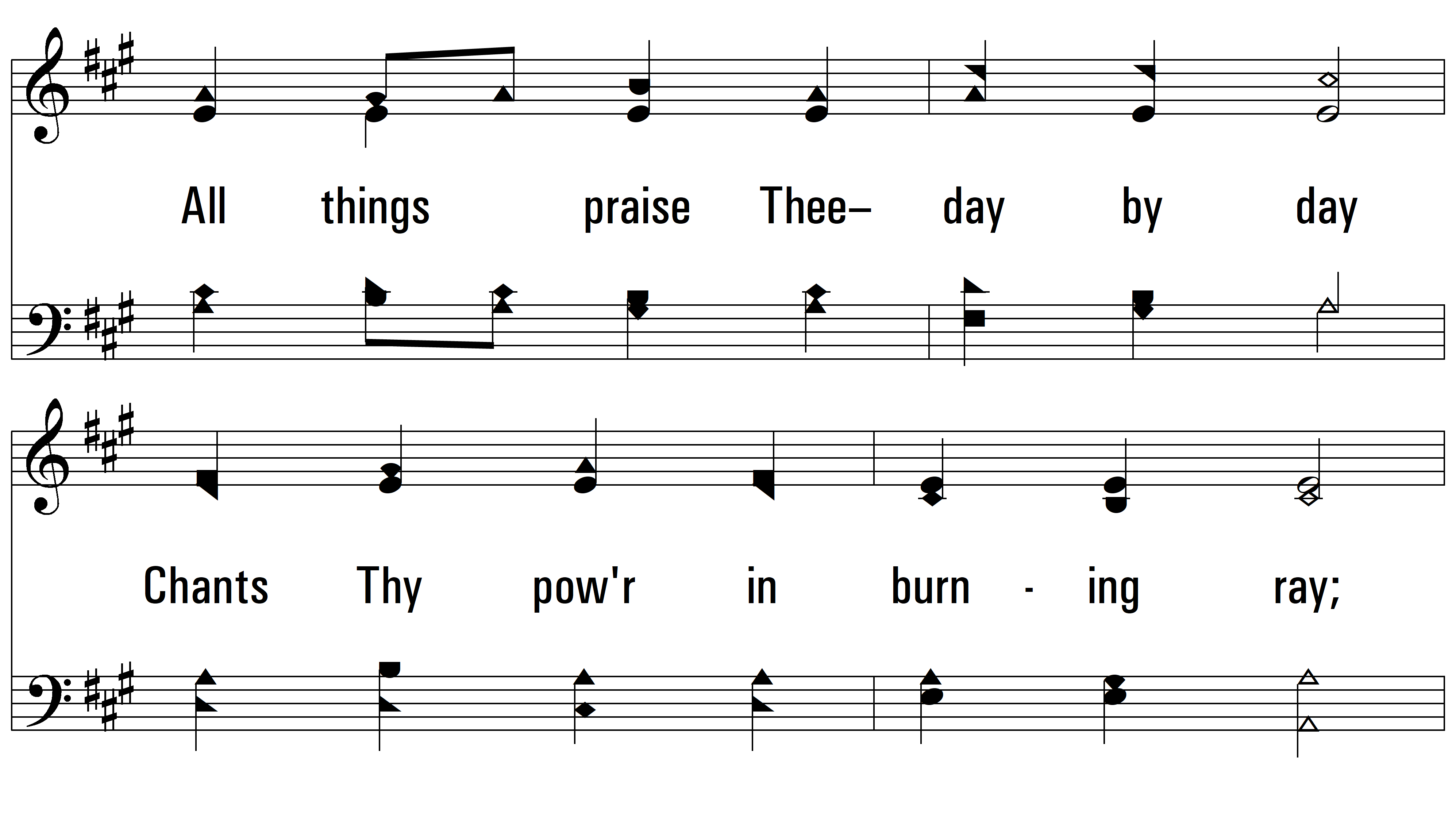 vs. 2
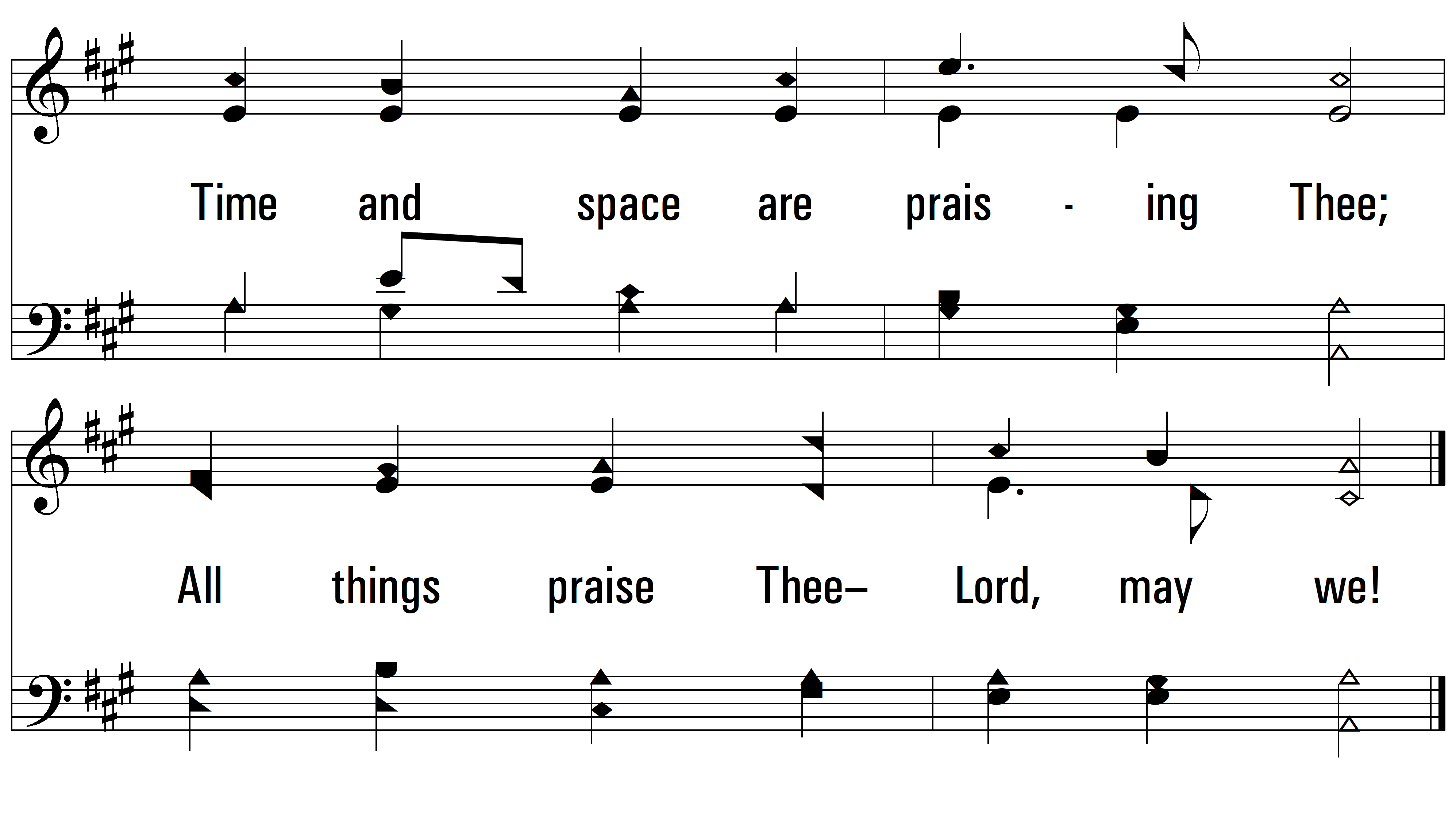 vs. 2
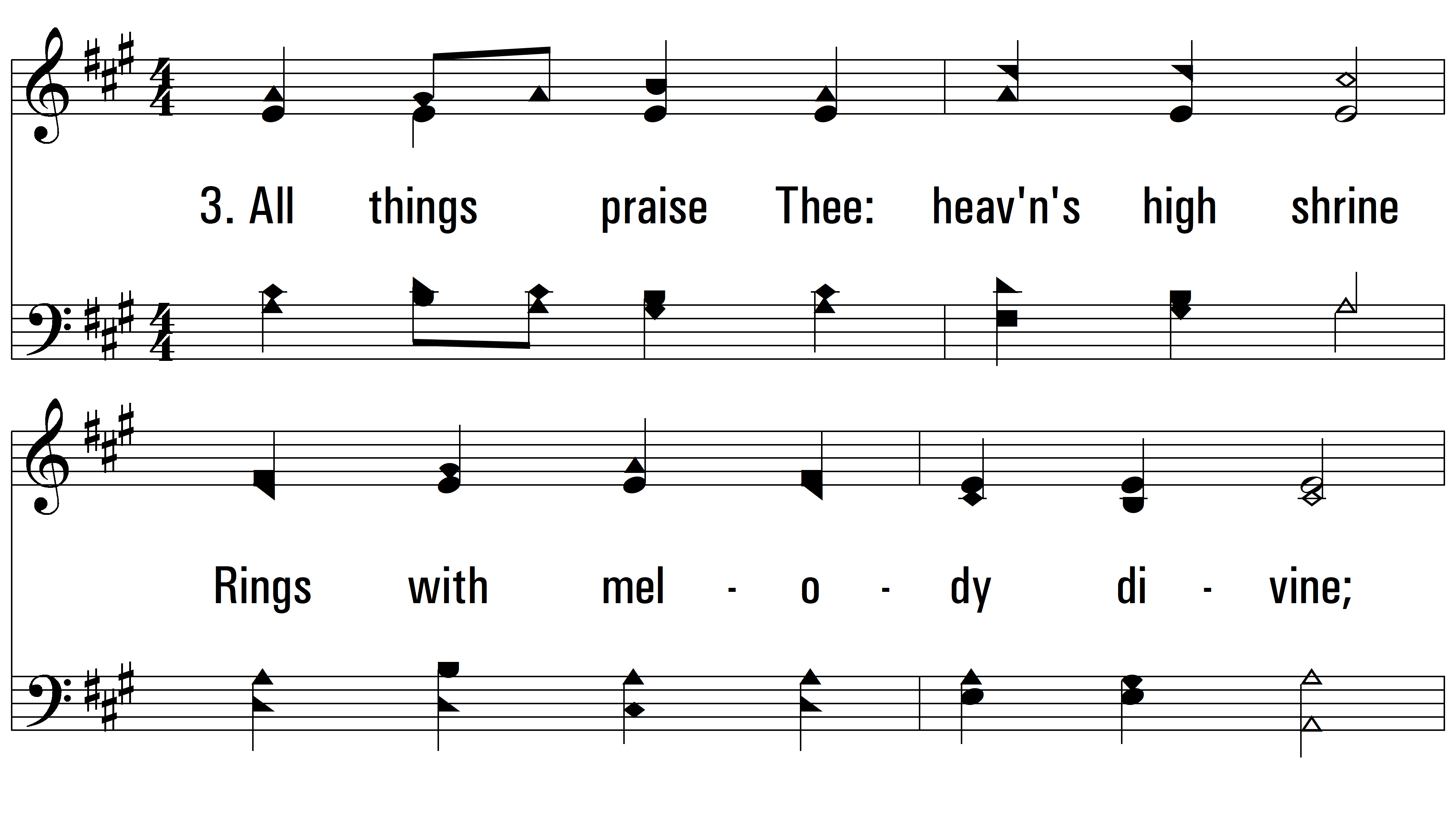 vs. 3 ~ All Things Praise Thee
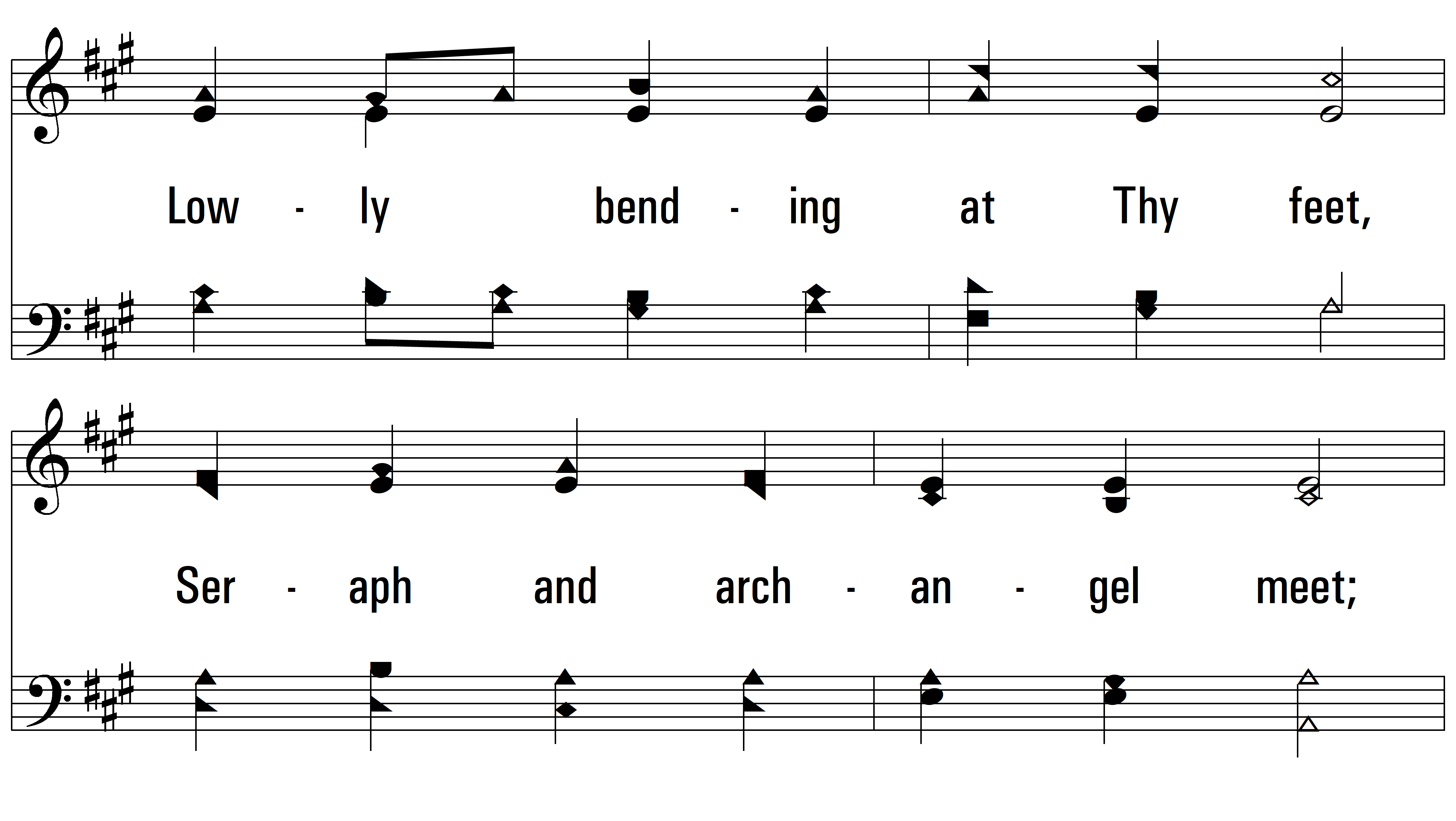 vs. 3
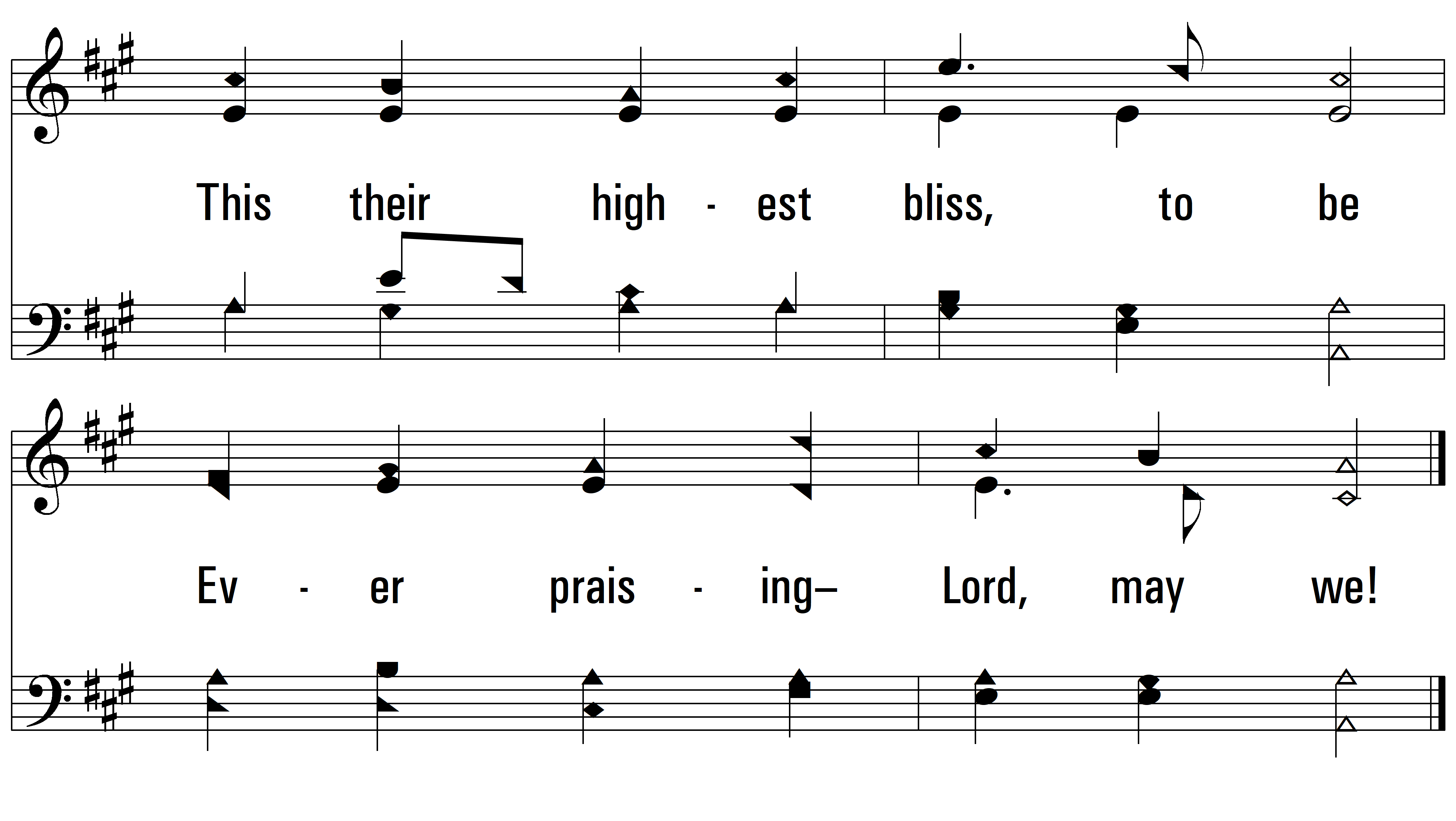 END
PDHymns.com
vs. 3